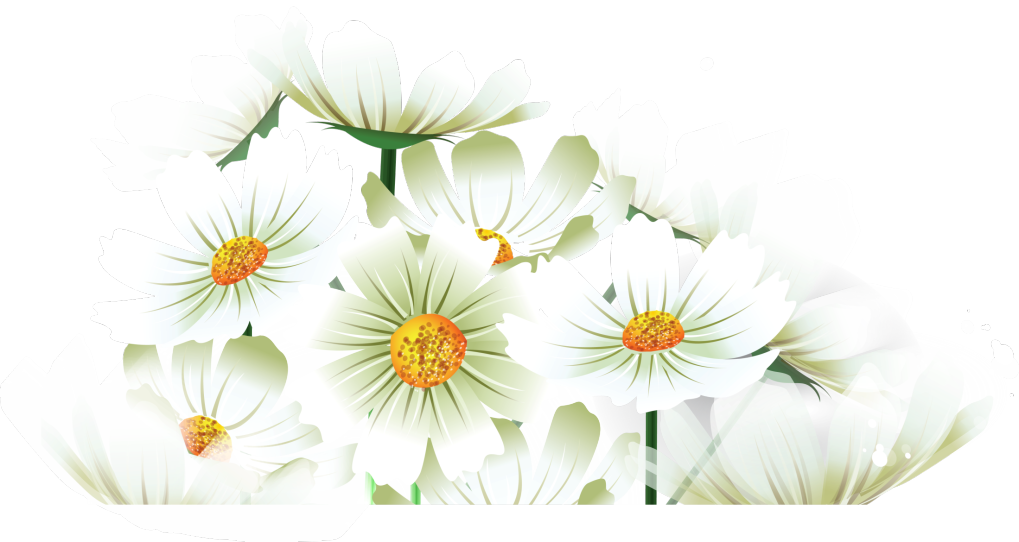 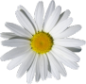 Туберкулез – что это?
Туберкулёз (от лат. tuberculum — бугорок) — широко распространённое в мире инфекционное заболевание, вызываемое микобактериями туберкулеза.

    Туберкулёз обычно поражает лёгкие, реже - затрагивает другие органы и системы.
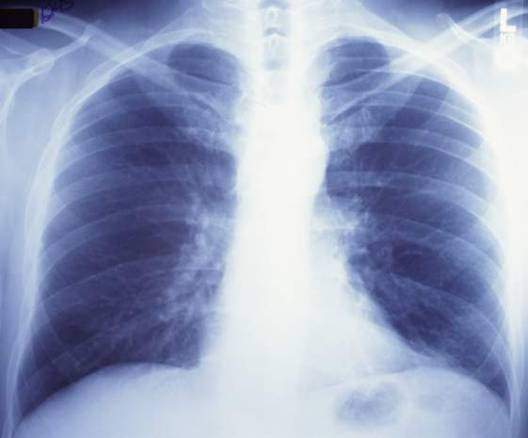 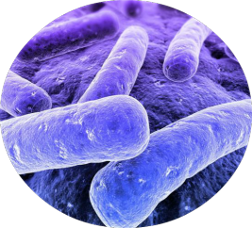 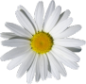 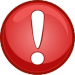 ВАЖНО: Если туберкулез не лечить, то один больной с активной формой заболевания заражает, в среднем, 10-15 человек в год.
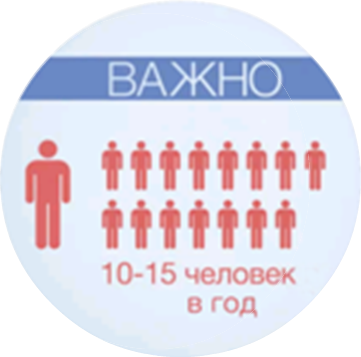 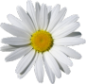 Как можно заразиться туберкулезом?
Основной источник заражения - человек, который болеет туберкулезом легких.
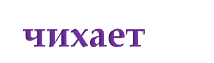 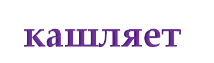 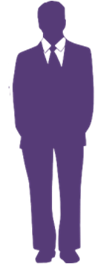 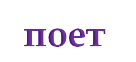 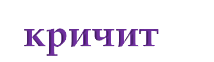 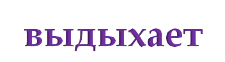 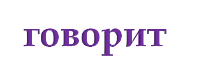 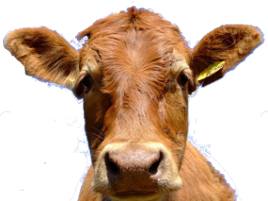 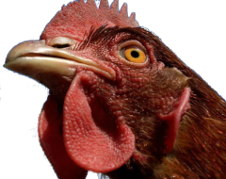 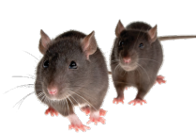 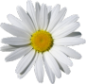 Кто может заболеть туберкулезом?
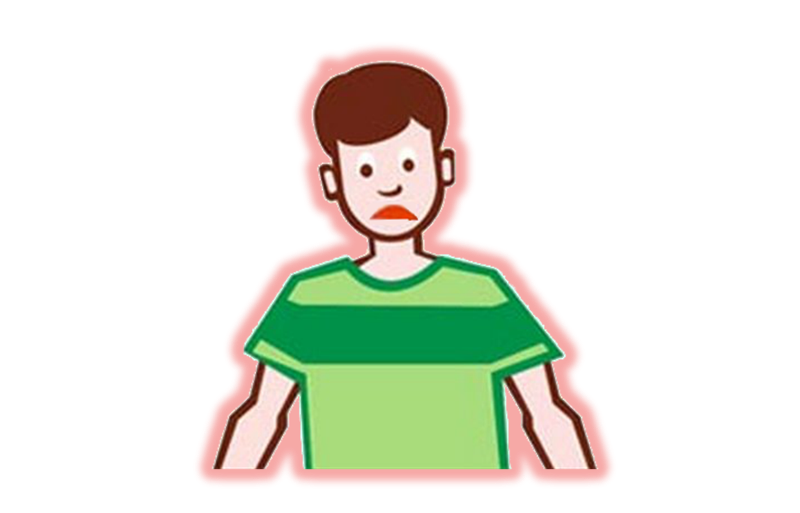 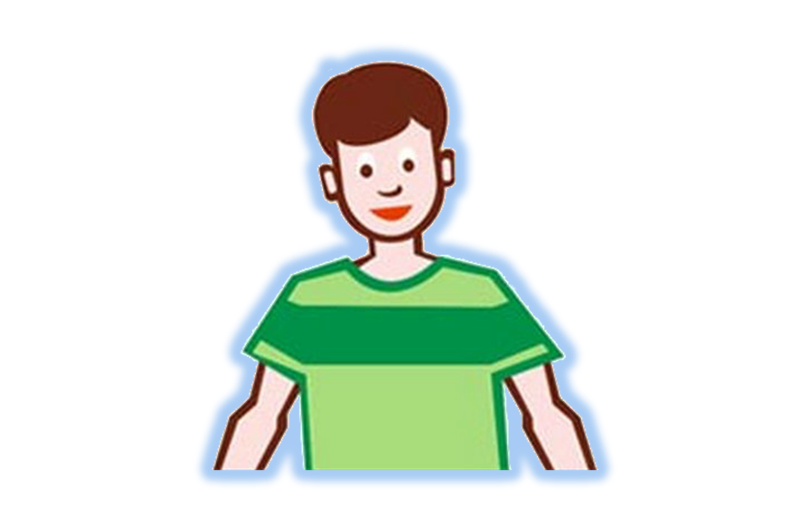 Туберкулез поражает людей независимо от их социального статуса.
     Заболевает активным туберкулезом в среднем 1 из 10 человек, инфицированных микобактериями туберкулеза.
     Здоровая иммунная система человека успешно контролирует эту инфекцию.
     Однако при ослаблении иммунитета развивается заболевание – активная форма туберкулеза.
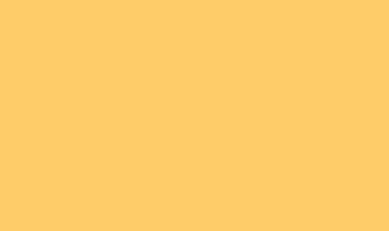 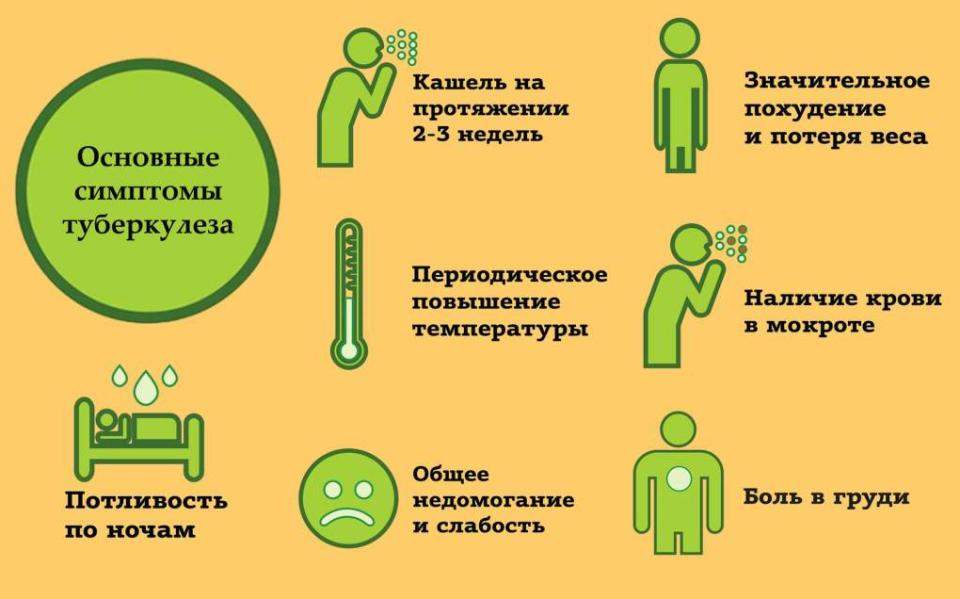 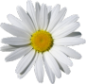 Как обнаружить туберкулез?
Для выявления туберкулеза легких применяется флюорография.
     Рекомендуется ежегодно проходить это обследование.
     Для своевременного выявления инфицирования туберкулезом всем детям и подросткам в России ежегодно проводится туберкулиновая проба Манту.
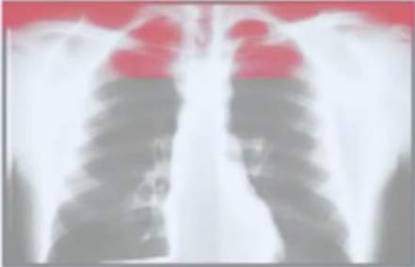 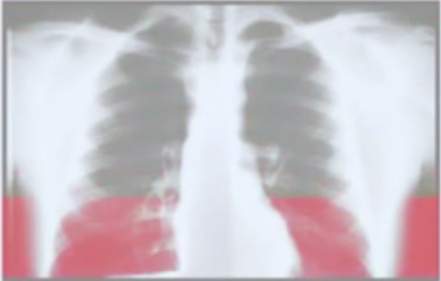 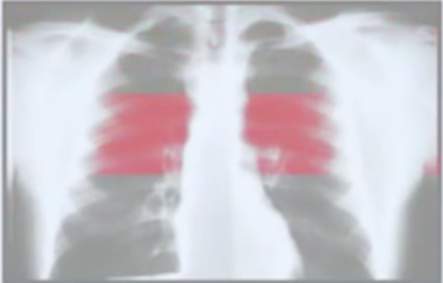 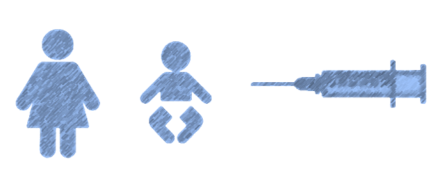 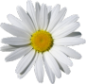 Туберкулез излечим, если обнаружен вовремя!
Практически все пациенты с впервые выявленным туберкулезом, своевременно начавшие и полностью закончившие назначенный курс лечения, могут быть излечены.

Больной туберкулезом легких человек является источником инфекции, пока не начнет интенсивное лечение.
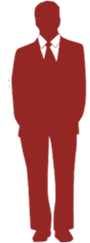 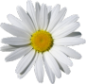 Туберкулез излечим, если обнаружен вовремя!
Через 2-3 месяца после начала лечения опасность инфицирования окружающих снижается
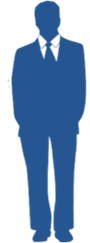 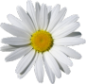 Как уберечься от заболевания?
Снизить риск заболевания туберкулезом ребенка можно проведением вакцинации БЦЖ, которая проводится бесплатно всем детям в роддоме с 3-х суток жизни (при отсутствии медицинских противопоказаний).
Повторные прививки – ревакцинация БЦЖ  – проводится в 7 лет и 14 лет.
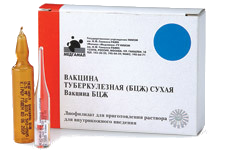 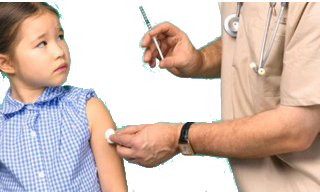 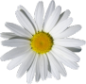 ПОМНИТЕ: Чтобы не заболеть туберкулезом, человеку необходим крепкий иммунитет!
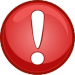 КУРЕНИЕ
АЛКОГОЛИЗМ
УПОТРЕБЛЕНИЕ НАРКОТИКОВ
СТРЕССЫ
НЕСБАЛАНСИРОВАННОЕ ПИТАНИЕ
МАЛОПОДВИЖНЫЙ ОБРАЗ ЖИЗНИ
ДИАБЕТ
ЯЗВЕННАЯ БОЛЕЗНЬ ЖЕЛУДКА
ВИЧ - ИНФЕКЦИЯ
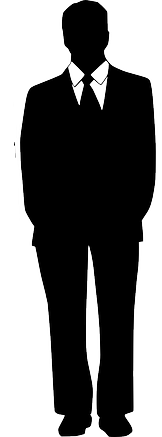 ИММУНИТЕТ
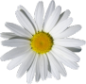 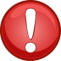 ВАЖНО: 
- Здоровый образ жизни

- Избегайте стрессов

- Полноценная пища, богатая белками

- Нормальная физическая нагрузка

- Проветривайте комнаты, где вы работаете и отдыхаете
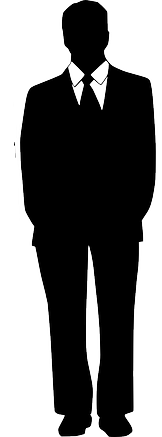 ИММУНИТЕТ